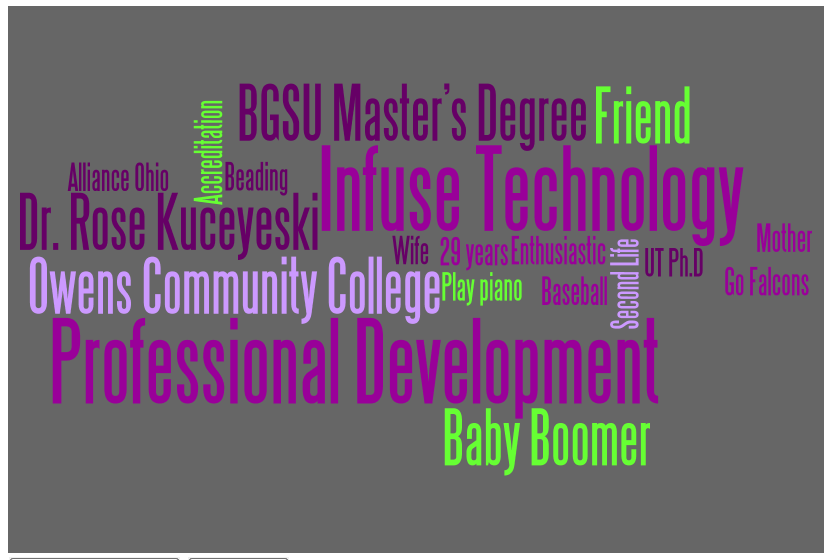 Wordle.net
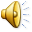